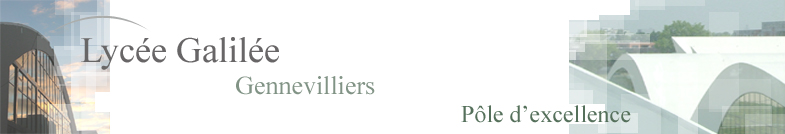 Lycée des métiers de la Chimie et des Biotechnologies
Lycée général et technologique
PRESENTATION DE LA FORMATION

BACCALAUREAT TECHNOLOGIQUE 
 
STI2D
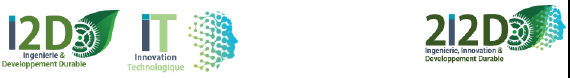 BAC STI2D
1
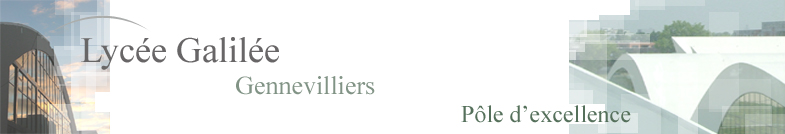 Lycée des métiers de la Chimie et des Biotechnologies
Lycée général et technologique
Articulée autour d’un enseignement technologique transversal, commun à tous les élèves, la série STI2D assure une formation polyvalente.

Elle permet à chaque élève d’acquérir des compétences dans tous les domaines technologiques, ce qui permet d’avoir accès à un large choix de poursuite d’études.
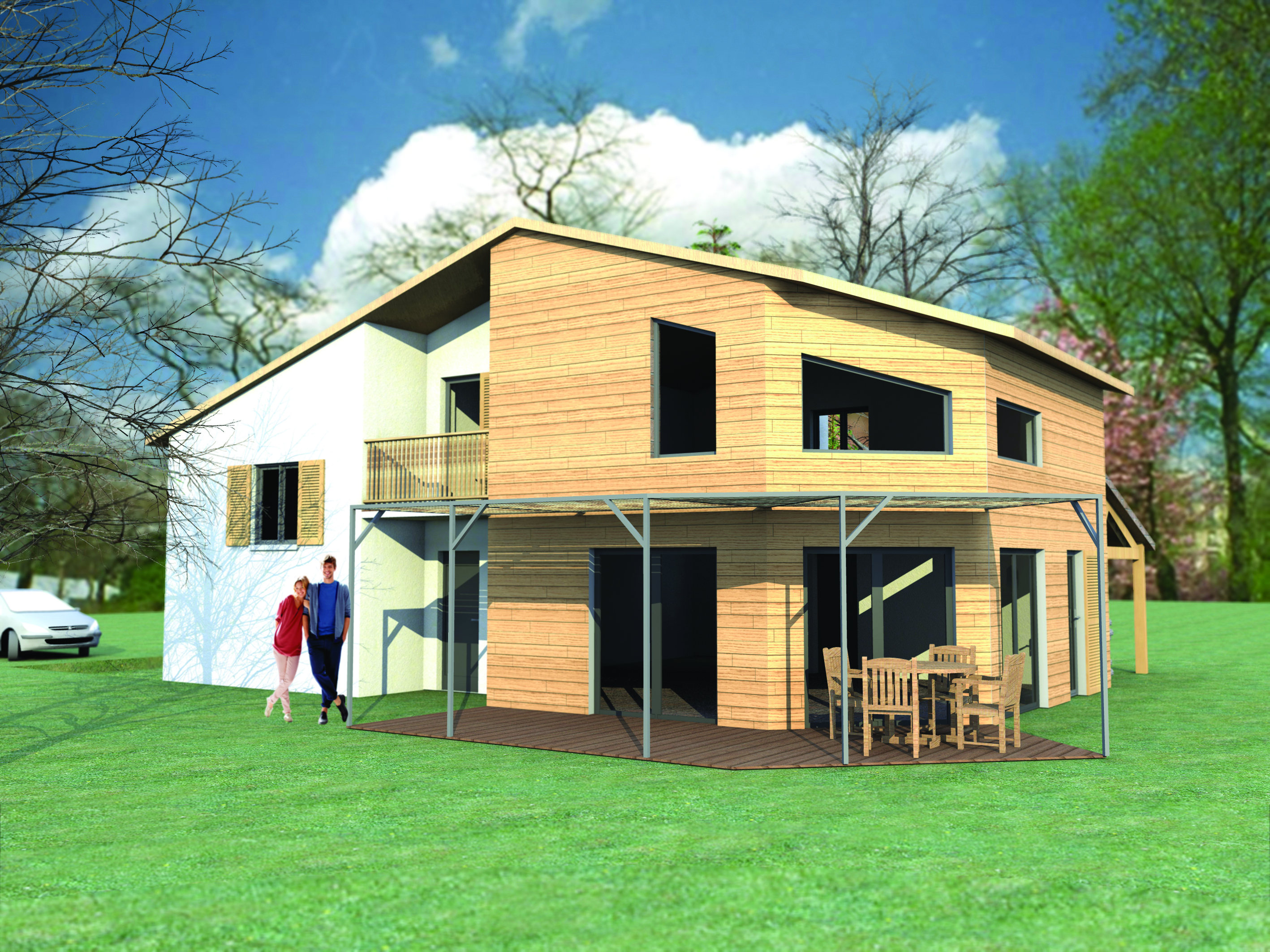 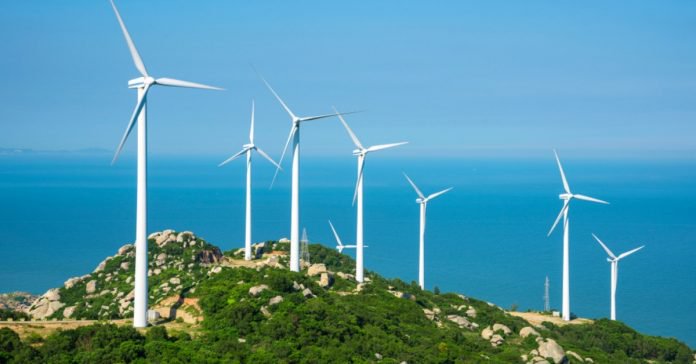 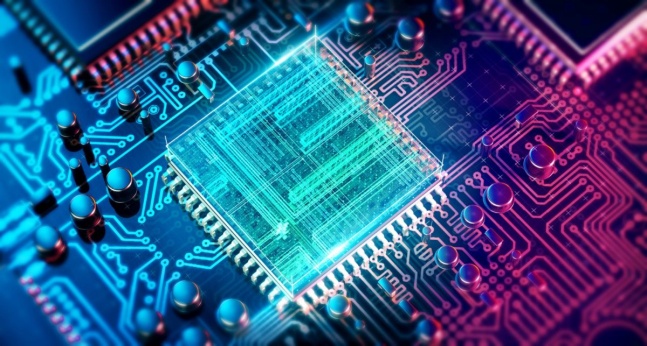 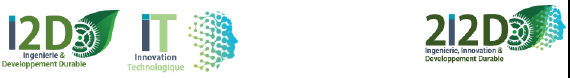 BAC STI2D
2
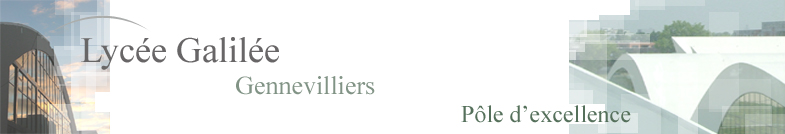 Lycée des métiers de la Chimie et des Biotechnologies
Lycée général et technologique
Enseignements technologiques en STI2D au lycée Galilée de Gennevilliers
Double clic sur l’image
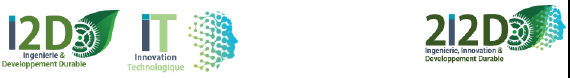 BAC STI2D
3
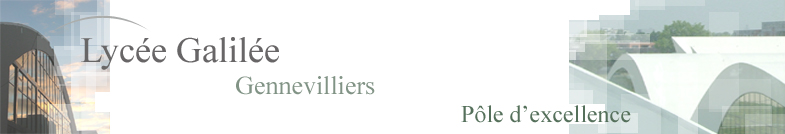 Lycée des métiers de la Chimie et des Biotechnologies
Lycée général et technologique
Organisation pédagogique en 1ière STI2D
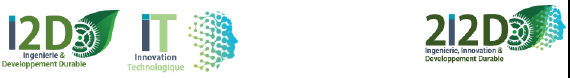 BAC STI2D
4
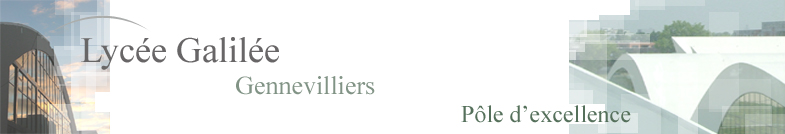 Lycée des métiers de la Chimie et des Biotechnologies
Lycée général et technologique
Organisation pédagogique en Tale STI2D
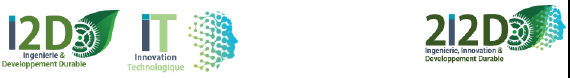 BAC STI2D
5
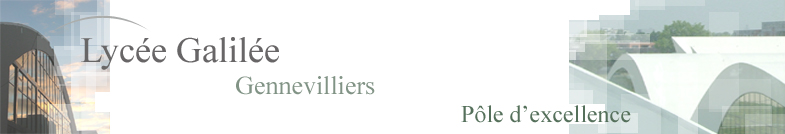 Lycée des métiers de la Chimie et des Biotechnologies
Lycée général et technologique
Enseignements technologiques en STI2D
En première:

IT
Domaines d’étude : innovation technologique
Démarche de conception, analyse du besoin, recherche de solution..

I2D
Domaines d’étude : Développement durable et éco-conception dans le secteur industriel
Démarche d’analyse fondée sur trois points de vue technologiques complémentaires :« matière », « énergie », « information », en prenant en compte les problématiques de développement durable et d’éco-conception.
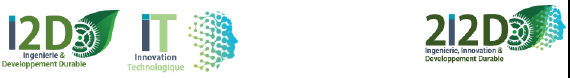 BAC STI2D
6
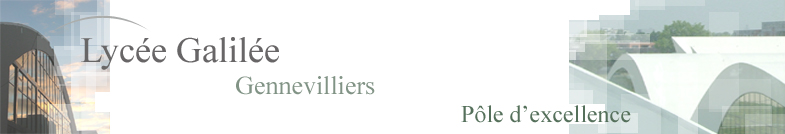 démarche d’investigation
étude de cas
activités pratiques
projet
Lycée des métiers de la Chimie et des Biotechnologies
Lycée général et technologique
Enseignements technologiques en STI2D
En terminale:
	 2I2D
Fusion des spécialités de 1ère.
Choix d’un domaine spécifique : AC, EE.

Dans ces enseignements, quatre types d’activités pédagogiques :
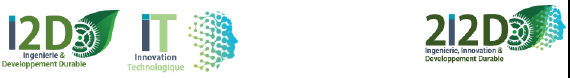 BAC STI2D
7
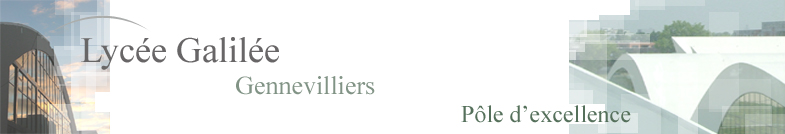 Lycée des métiers de la Chimie et des Biotechnologies
Lycée général et technologique
Le calendrier des 2 années
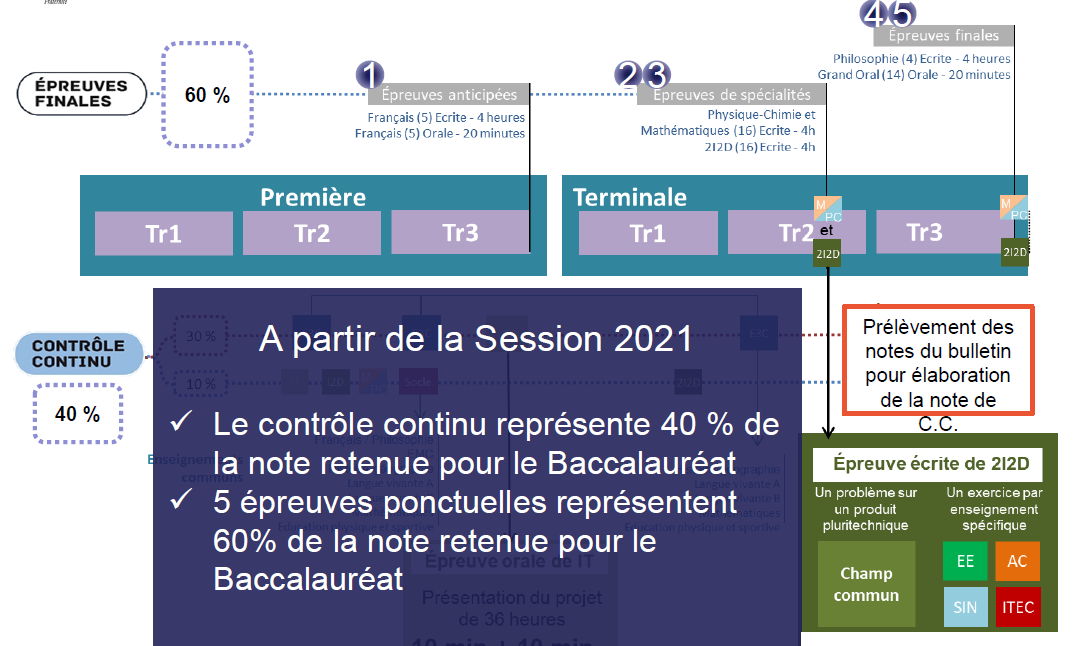 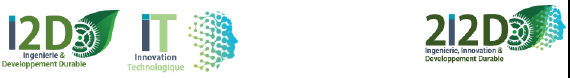 BAC STI2D
8
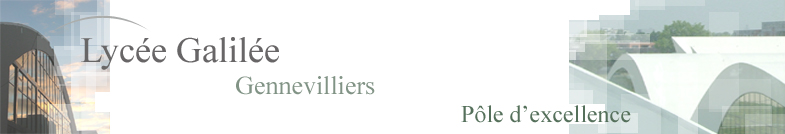 Lycée des métiers de la Chimie et des Biotechnologies
Lycée général et technologique
Organisation pédagogique des 2 années
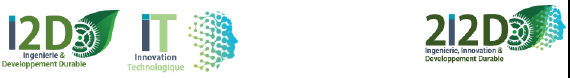 BAC STI2D
9
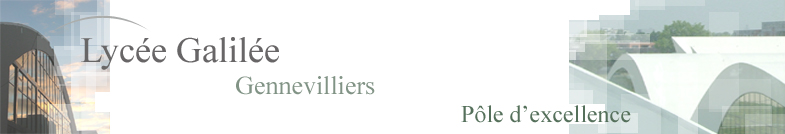 Lycée des métiers de la Chimie et des Biotechnologies
Lycée général et technologique
Principe général de l’évaluation
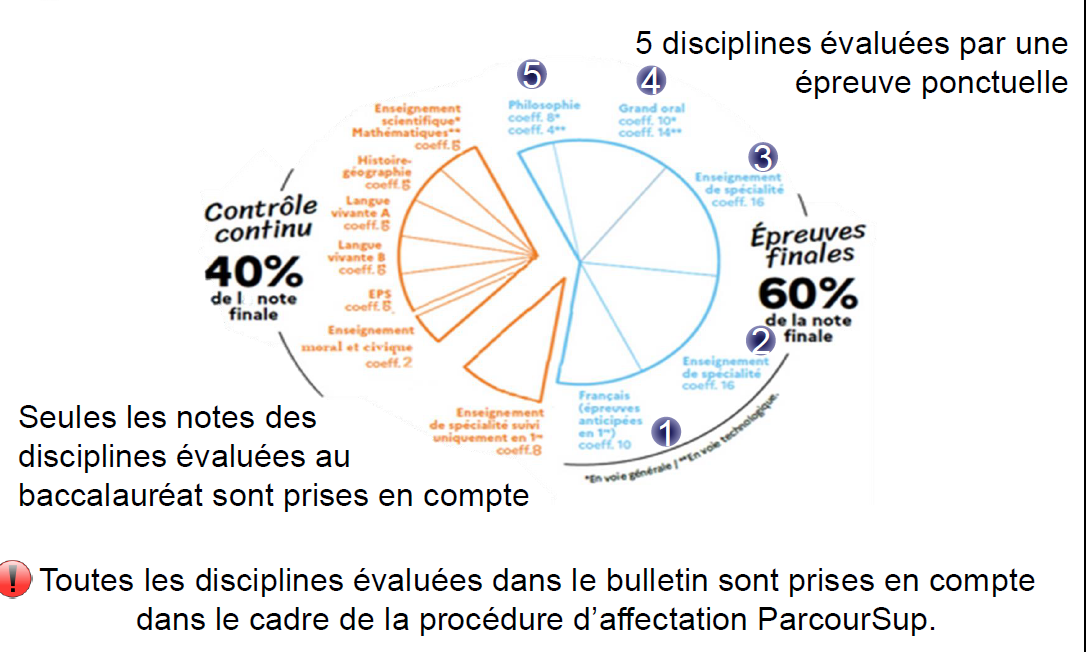 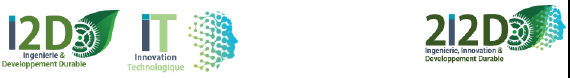 BAC STI2D
10
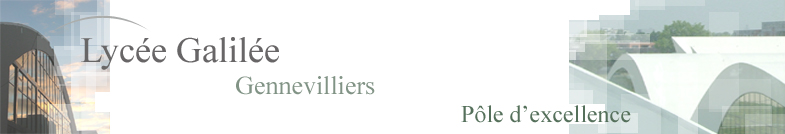 Lycée des métiers de la Chimie et des Biotechnologies
Lycée général et technologique
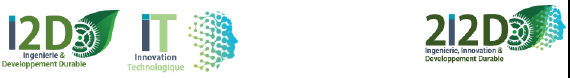 BAC STI2D
11
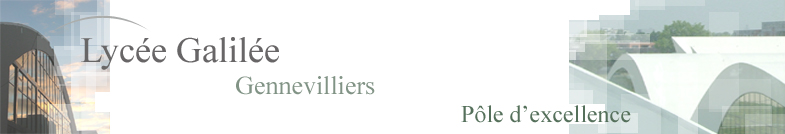 Lycée des métiers de la Chimie et des Biotechnologies
Lycée général et technologique
Les supports techniques du lycée
Station météo 	  éclairage urbain solaire                   éolienne verticale
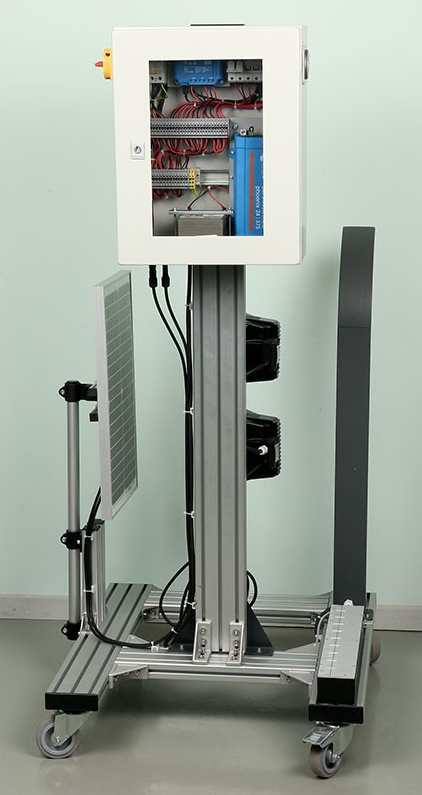 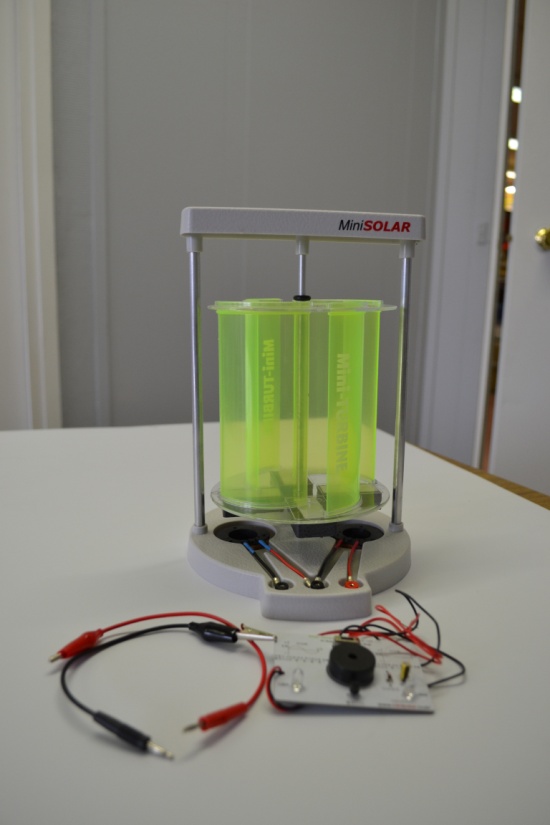 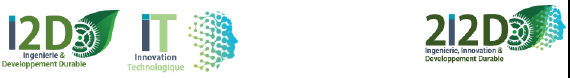 BAC STI2D
12
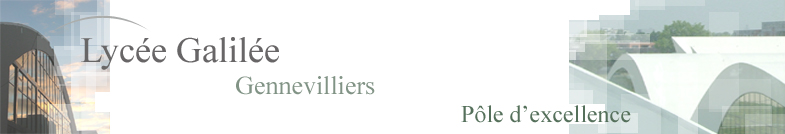 Lycée des métiers de la Chimie et des Biotechnologies
Lycée général et technologique
Maquette auto péage	                                                      hémo mixer











			      Maquette études des sollicitations de ponts 




				et beaucoup d’autres maquettes….
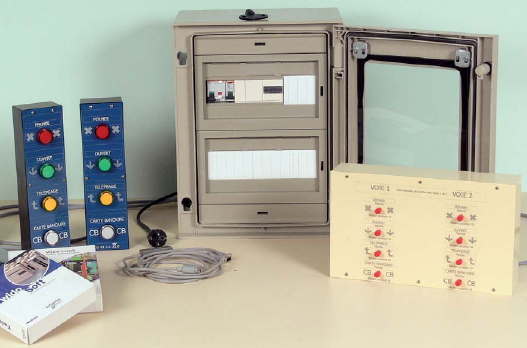 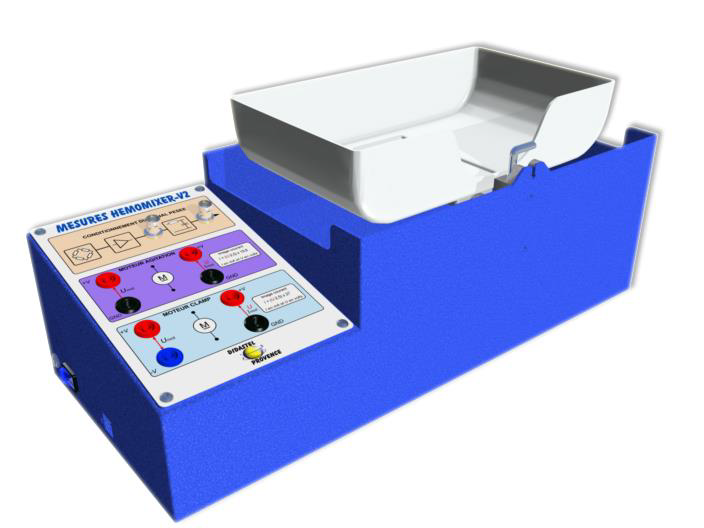 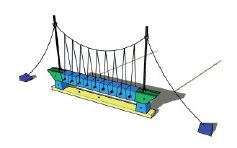 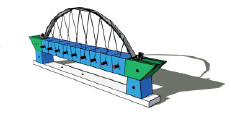 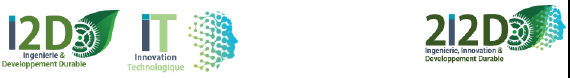 BAC STI2D
13
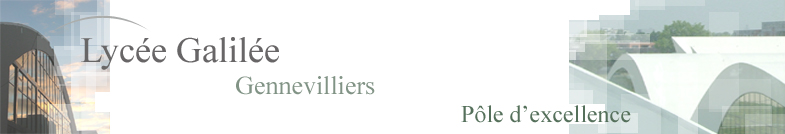 Lycée des métiers de la Chimie et des Biotechnologies
Lycée général et technologique
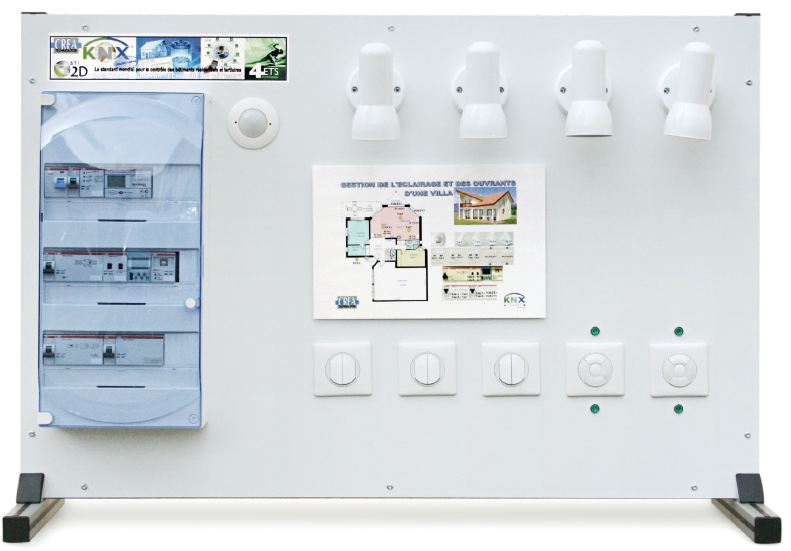 Châssis KNX et beaucoup d’autres maquettes….
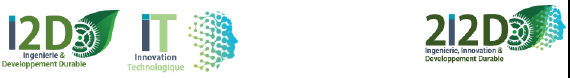 BAC STI2D
14
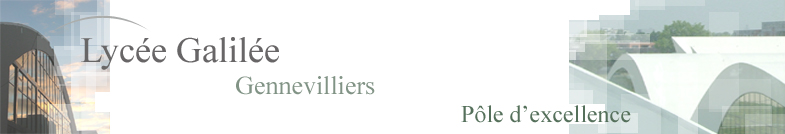 Lycée des métiers de la Chimie et des Biotechnologies
Lycée général et technologique
Merci de votre attention
L’équipe pédagogique reste à votre disposition
Pour répondre à vos questions.
Contactez le DDFPT STI
01 47 33 30 20
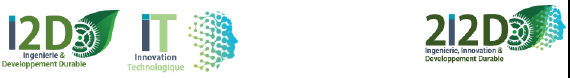 BAC STI2D
15